Figure 2 Correction of the histological alterations in cardiac, but not skeletal muscle 6 months after AAV9-Sgcd ...
Cardiovasc Res, Volume 82, Issue 3, 1 June 2009, Pages 404–410, https://doi.org/10.1093/cvr/cvp061
The content of this slide may be subject to copyright: please see the slide notes for details.
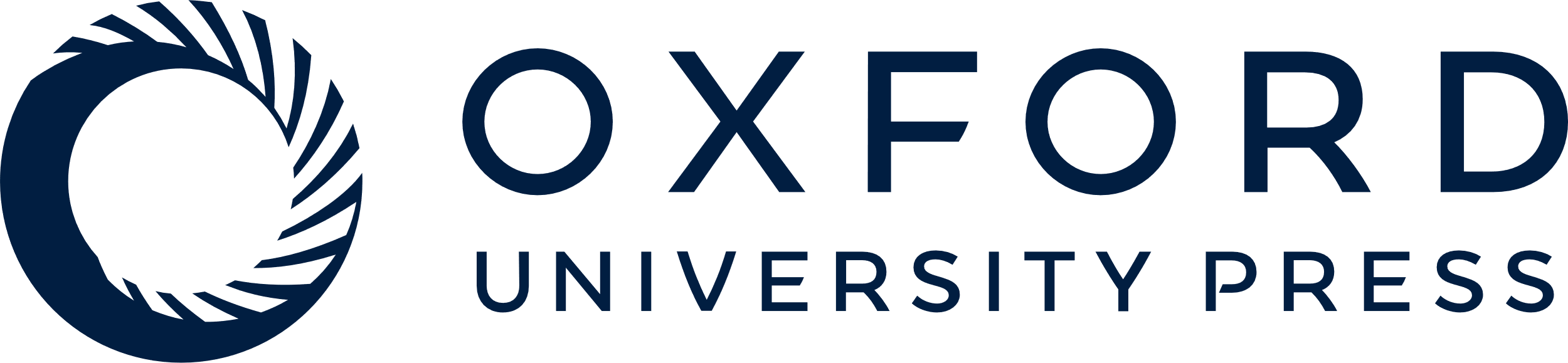 [Speaker Notes: Figure 2 Correction of the histological alterations in cardiac, but not skeletal muscle 6 months after AAV9-Sgcd transfer. Representative haematoxylin and eosin staining of heart and quadriceps femoris muscle sections of Sgcd knockout mice without gene transfer, after the injection of AAV9-Sgcd or AAV9-EGFP. Wild-type mice are shown for control. Bar: 50 µm.


Unless provided in the caption above, the following copyright applies to the content of this slide: Published on behalf of the European Society of Cardiology. All rights reserved. © The Author 2009. For permissions please email: journals.permissions@oxfordjournals.org.]